LECTURE DAY 6
Timo Laukkanen
What was important in Lecture 5
Problem Table Algorithm (PTA)
Heat Cascade
Grand Composite Curve (GCC) 
Stream grid
Maximum Energy Recovery (MER) Network
Transhipment model LP
What is important in Lecture 6
An extended LP (linear programming) transshipment model for minimizing utility consumption
A MILP (Mixed Integer Linear Programming) extended transhipment model for minimizing the number of units
HEN superstructure for minimizing annual network costs
LP-transshipment model for minimum utilities
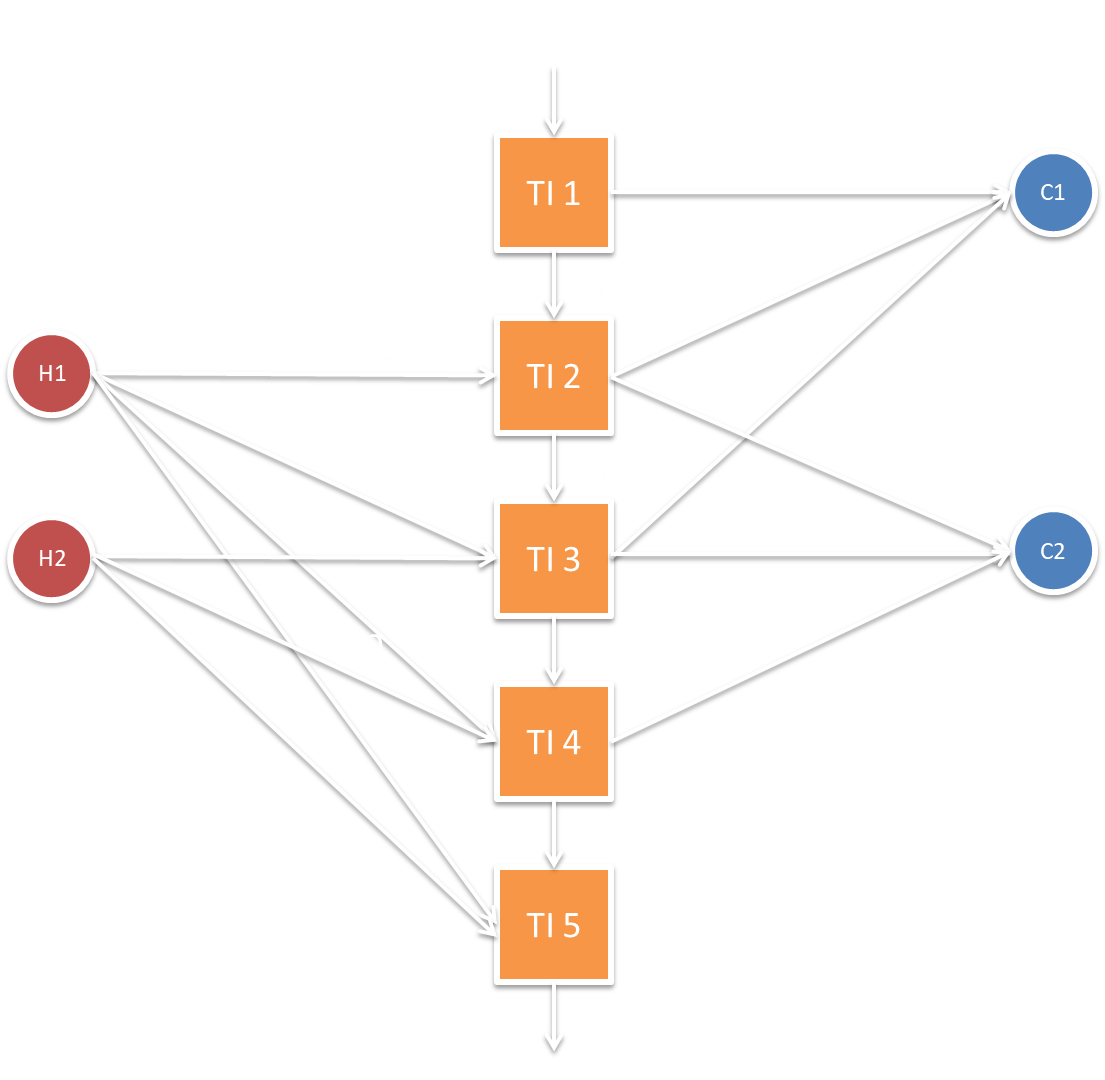 Sequential Heat Exchanger Synthesis
Extended LP Transshipment Model
C1
Q112
Q113
H1
R12
Q122
Q123
C2
Q124
R13
R14
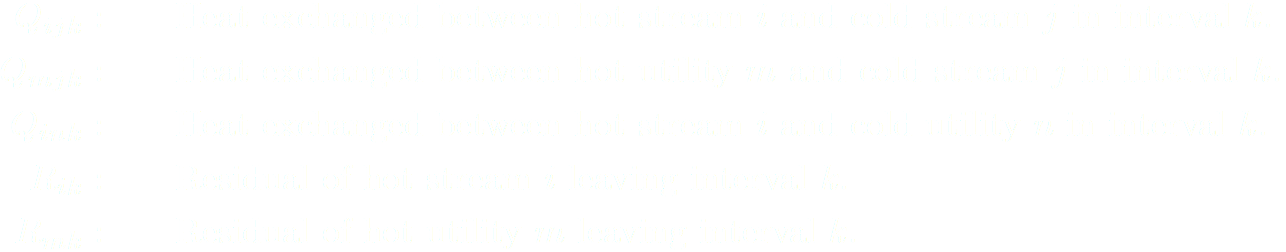 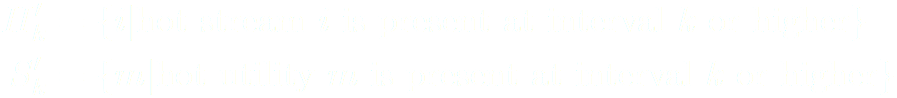 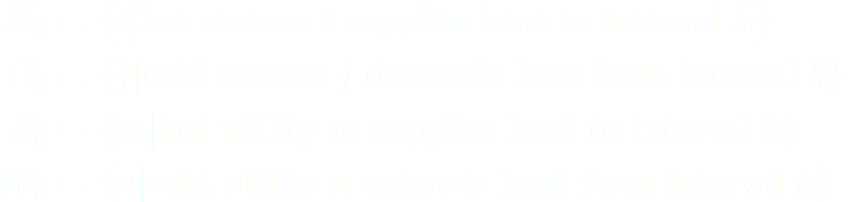 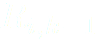 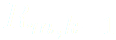 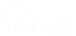 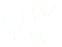 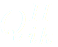 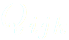 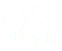 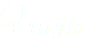 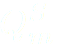 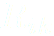 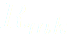 Energy Balances
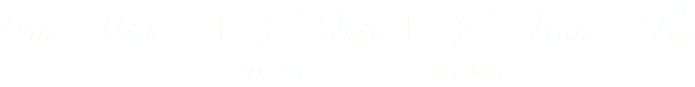 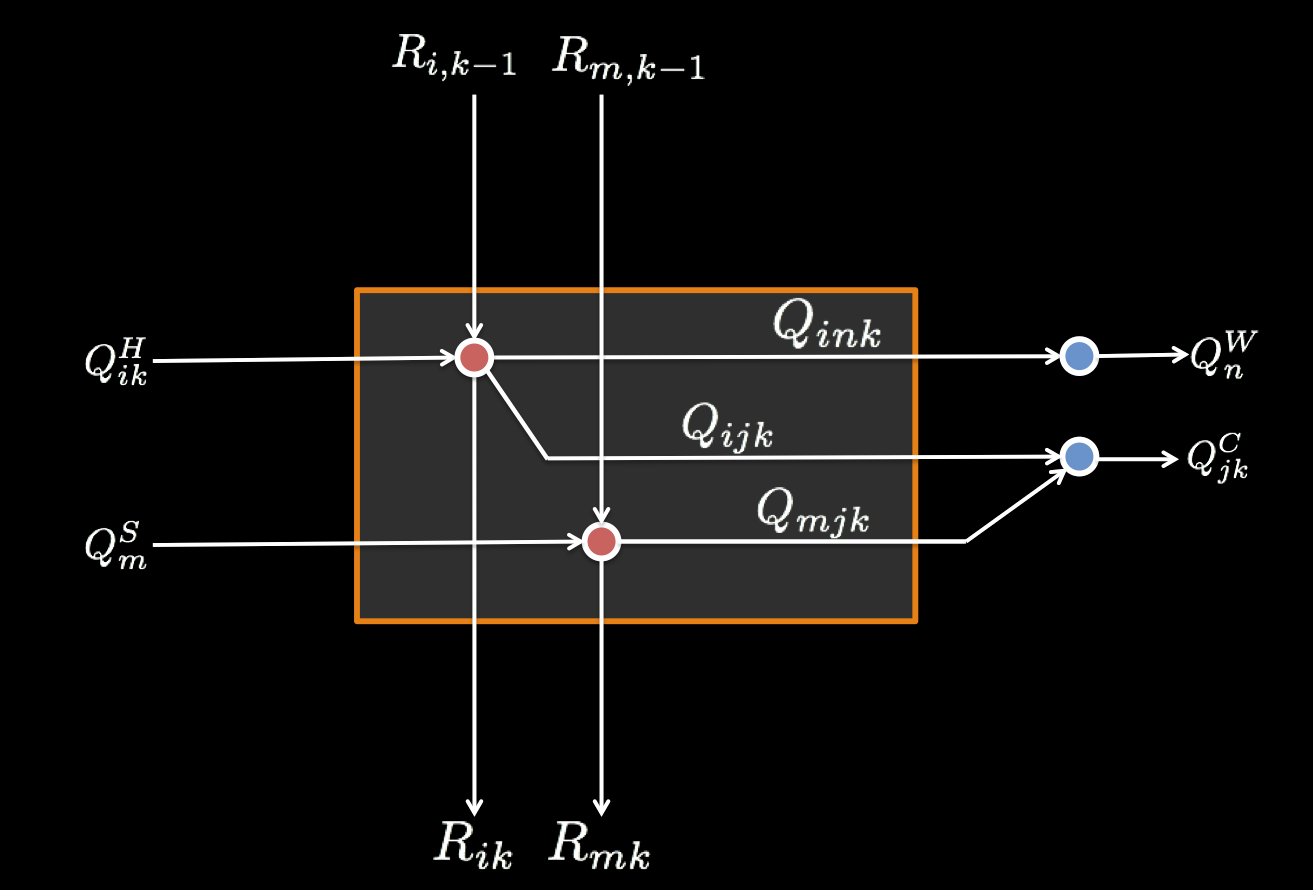 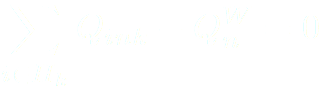 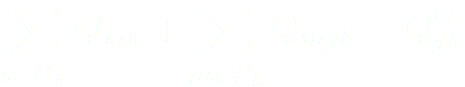 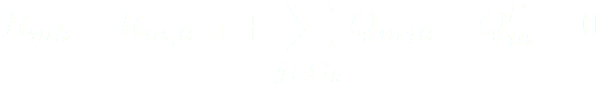 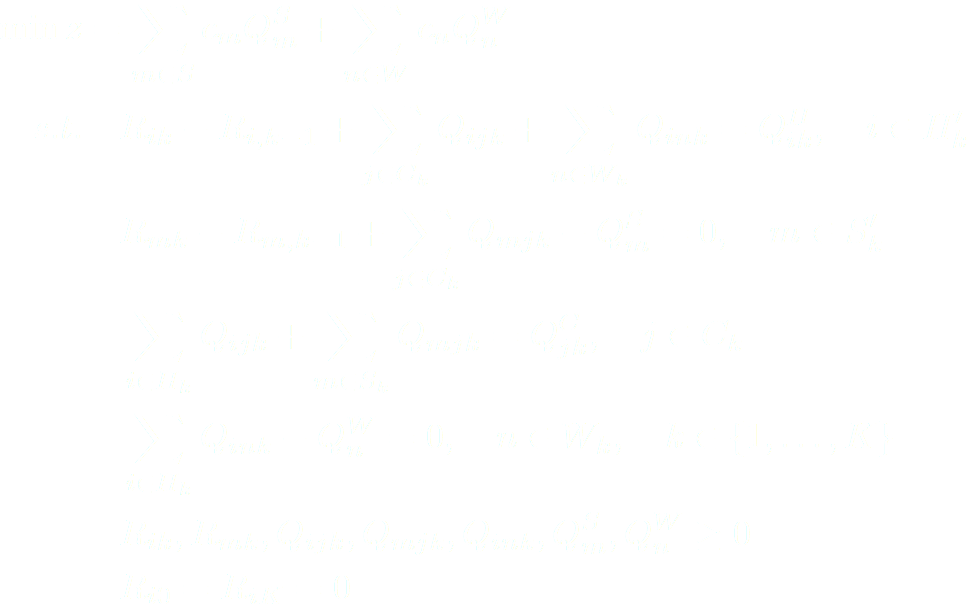 Sequential Heat Exchanger Network Synthesis
MILP Transshipment Model
Minimum number of units
Simplifactions
Hot utilities treated as hot streams
Cold utilities treated as cold streams
Divide the problem at the pinch

Energy balance for temperature intervals:
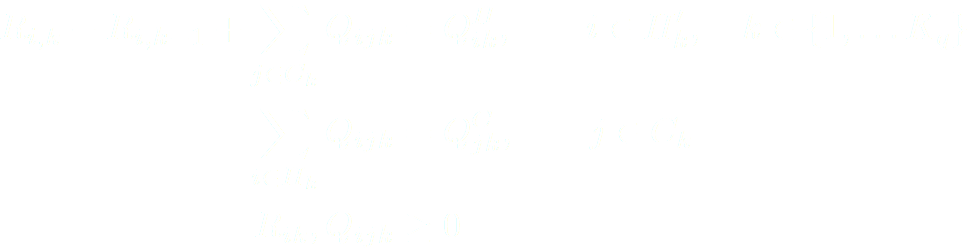 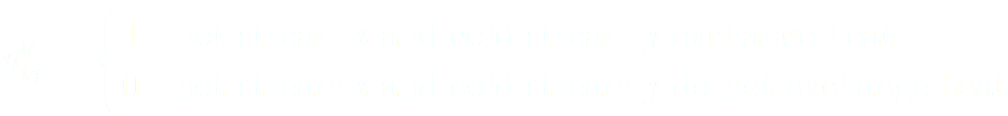 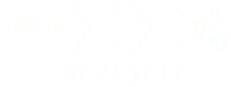 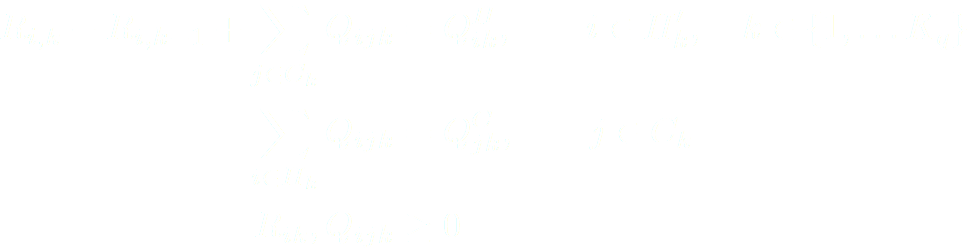 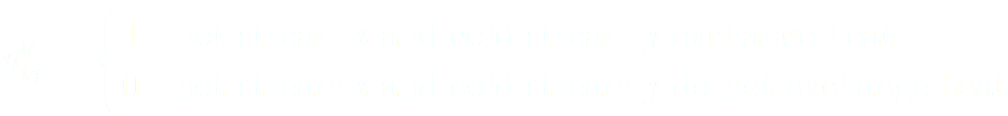 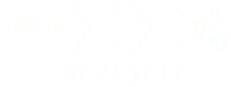 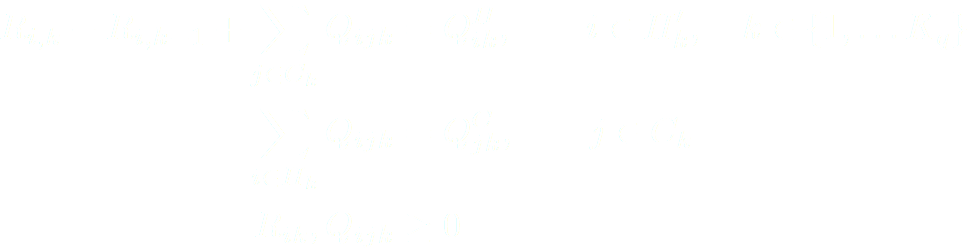 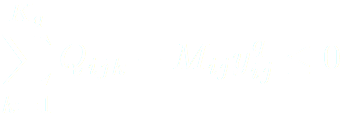 If, then
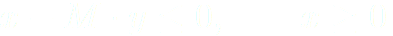 Either, or
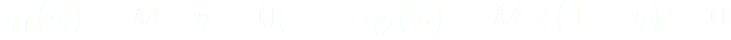 Sequential Heat Exchanger Synthesis
Problem Data 
(streams, cost)
DT min value
Optimization of utilities consumption
LP-transshipment model
Minimization of number 
of units
MILP-transshipment model
Optimization of network cost
NLP-superstructure
Result OK?
NO, new DTmin value
YES, STOP
NLP-model for minimizing heat exchanger network costs
Information from previous models
min 	(Area Cost)
s.t	min (Number of Units)
	s.t.	min (Minimum Utility Consumption)
LP-model
Min. hot and cold utility consumption
Pinch point (and number of sub-networks)
MILP-model
Min. number of heat exchangers
Matches (which streams exchange heat)
Head loads for all heat exchangers
HEN Superstructure
One superstructure for all streams
Embed ALL alternative network structures
Key elements:
Heat exchanger units
Mixers at inlets of each heat exchanger
Splitters at the outlets of each heat exchanger
Mixer at output of stream
Splitter at input of stream
Example for H1 with two matches
C1
Q11
H1
Q12
C2
Units in series: H1-C1, H1-C2
C1
Q11
H1
Q12
C2
Units in series: H1-C2, H1-C1
C1
Q11
H1
Q12
C2
Units in parallel
C1
Q11
H1
Q12
C2
Units with parallel with bypass (H1-C2)
C1
Q11
H1
Q12
C2
Units with parallel with bypass (H1-C1)
C1
Q11
H1
Q12
C2
Superstructure for H1 with two matches
C1
Q11
H1
Q12
C2
Variables for H1 with two matches
F	Heat capacity flowrates (i.e. mcp)
T	Temperatures (H1)
t	Temperatures (C1, C2)
Q	Heat loads (given by MILP-model)
A	Heat exchanger area
Variables for H1 with two matches
A11
tin1
tout1
C1
Q11
T3
T56
F5
F1
F3
Tout
Tin
H1
F6
F
F8
A12
T78
T4
Q12
F4
F7
F2
tin2
tout2
C2
Mass Balances
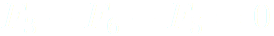 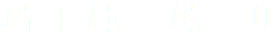 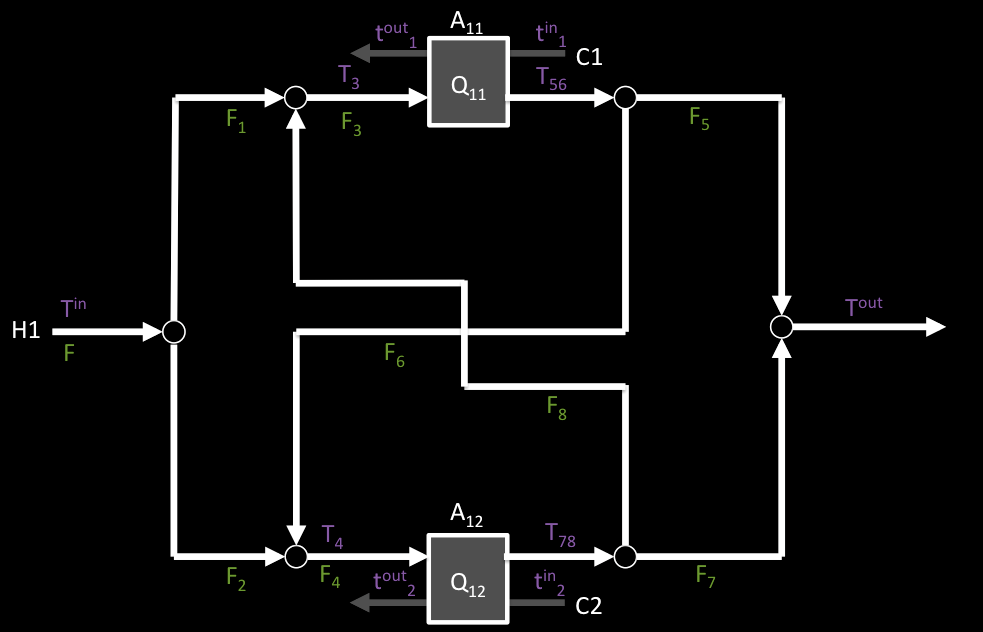 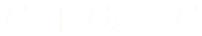 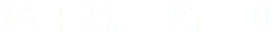 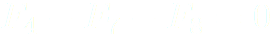 Energy Balances (mixers and HEXs only)
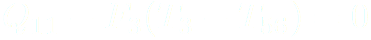 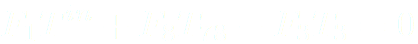 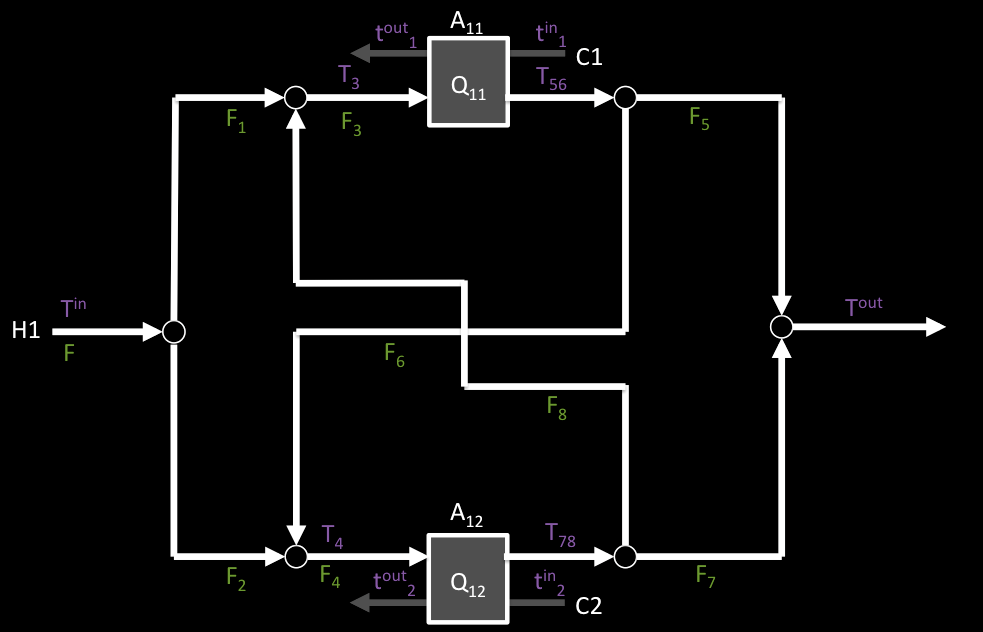 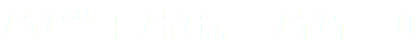 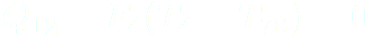 Temperature differences and constraints
T78
tin1
tout1
T4
C1
Q12
Q11
F4
T3
T56
tin2
tout2
C2
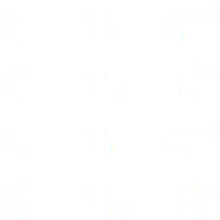 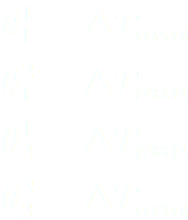 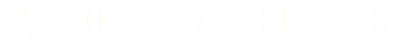 Constraints
Z= c1*AB or c2 +c1*AB
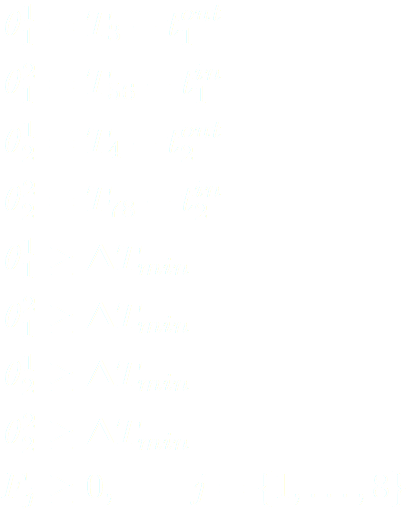 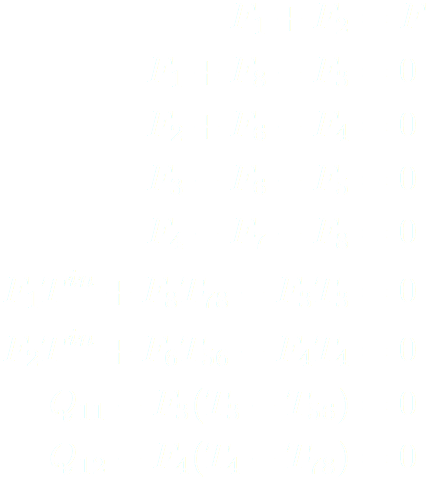 Objective Function
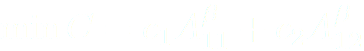 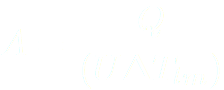 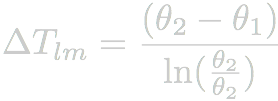 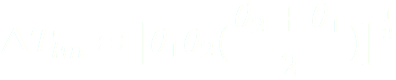 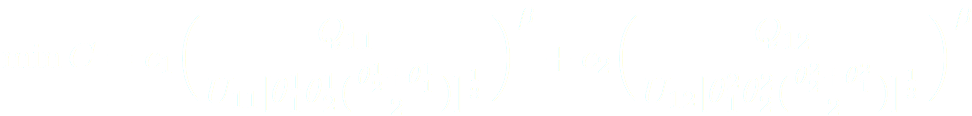 Modelling Procedure
For all streams with two or more matches, develop the superstructure:
Initial split (streams are directed to all units)
Split outlet of units and mix with inlet of all other units and final mixer
Combine all superstructures (constraints and objectives) into one model
Solve combined NLP model
C1
Q11
C3
Q13
H1
Q12
C2
C1
Q11
C3
Q13
H1
Q12
C2
C1
Q11
C3
Q13
H1
Q12
C2
Sequential Heat Exchanger Synthesis
Problem Data 
(streams, cost)
DT min value
Optimization of utilities consumption
LP-transshipment model
Minimization of number 
of units
MILP-transshipment model
Optimization of network cost
NLP-superstructure
Result OK?
NO, new DTmin value
YES, STOP
Simultaneous Heat Exchanger Synthesis
In simultaneous HENS all different objectives (cost of utilities, cost of heat exchanger area and the cost of units) are minimized in one single MINLP model.
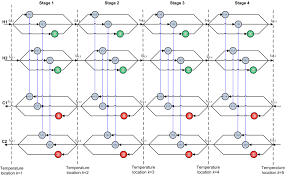